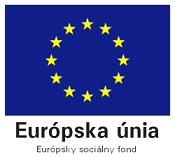 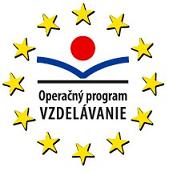 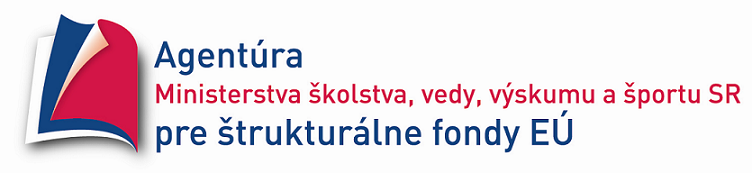 Škola 21. storočia
Dopytovo orientovaný projekt
Moderné vzdelávanie pre vedomostnú spoločnosť/Projekt je spolufinancovaný zo zdrojov EÚ
Kód ITMS projektu 26110130435
Mgr. Michaela Mojžišová
Ako sa Slon Mudrlant  a Lienka Školienka chystali do školy
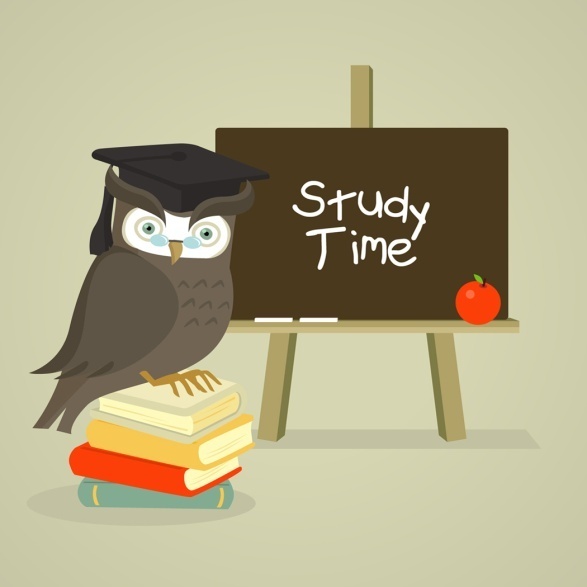 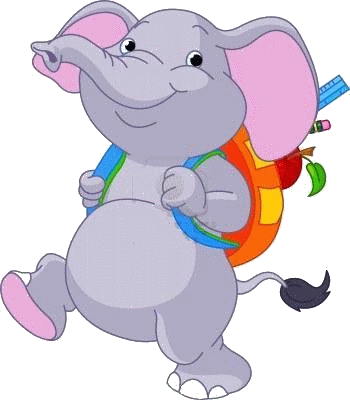 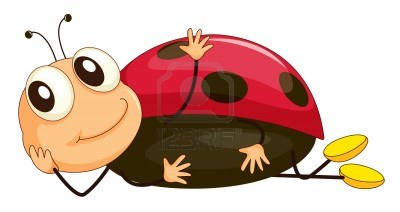 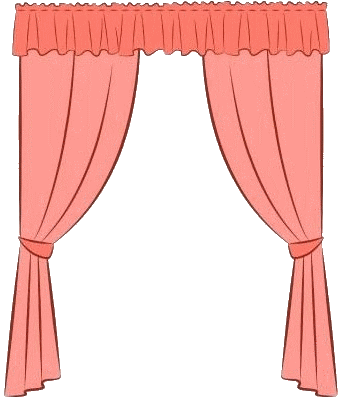 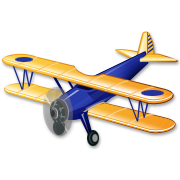 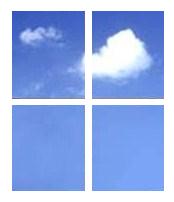 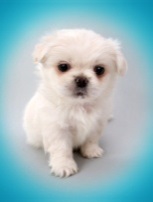 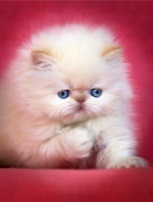 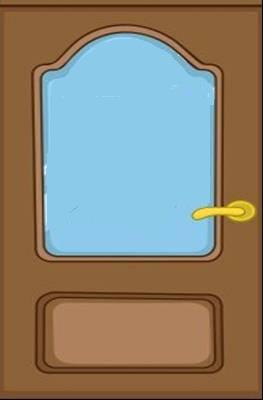 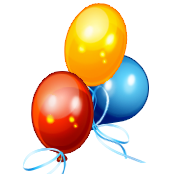 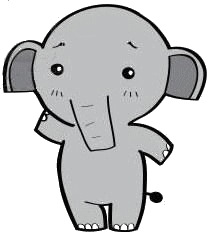 „Mudrlant, čo robíš?“
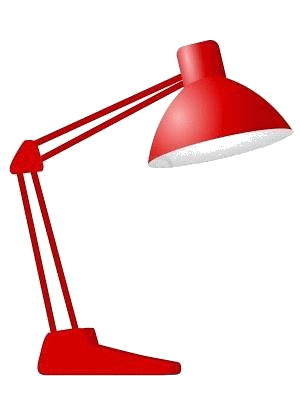 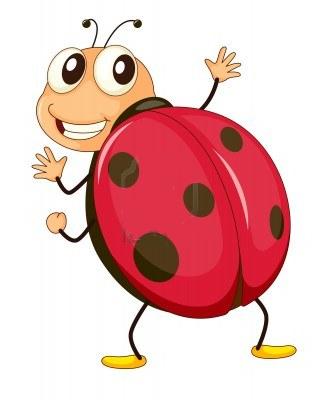 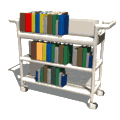 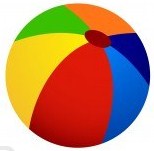 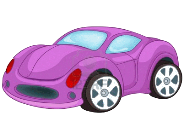 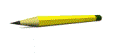 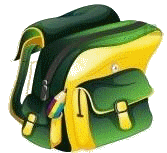 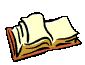 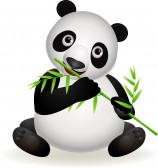 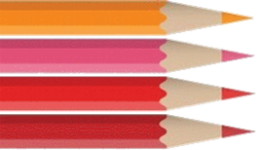 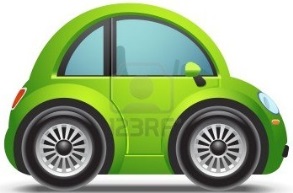 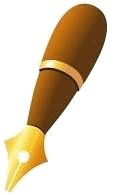 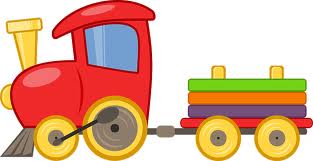 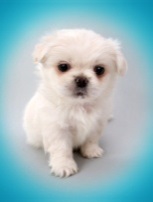 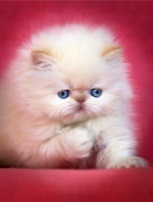 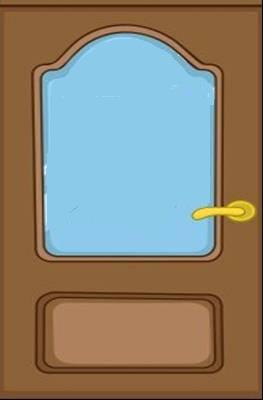 „Ponáhľam sa! Balím si veci 
do školy.“
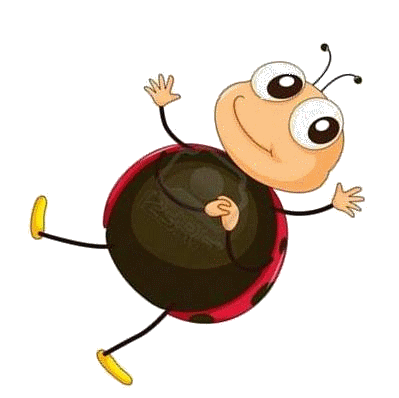 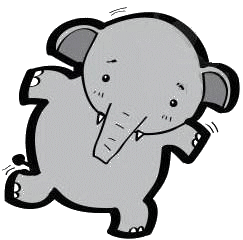 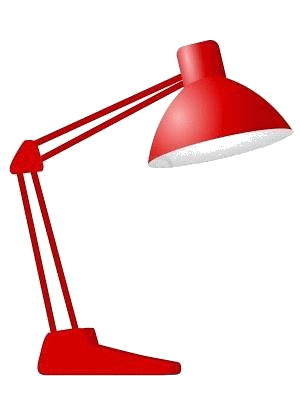 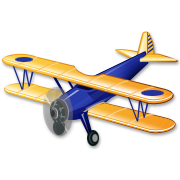 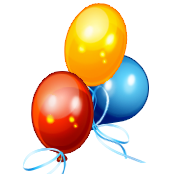 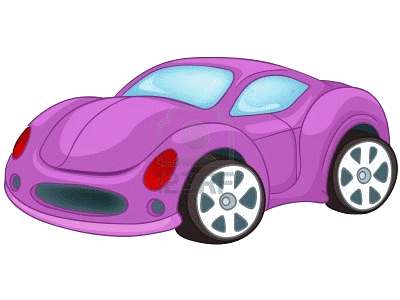 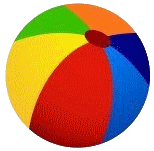 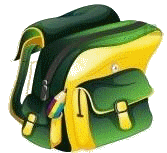 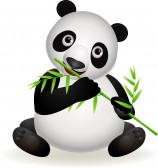 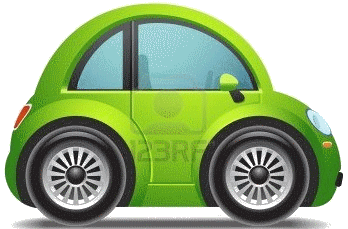 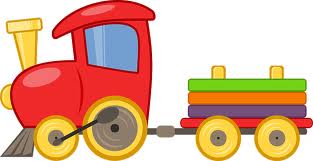 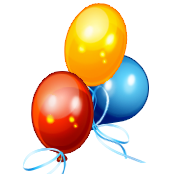 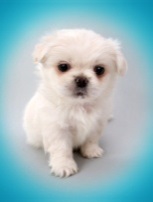 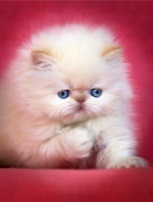 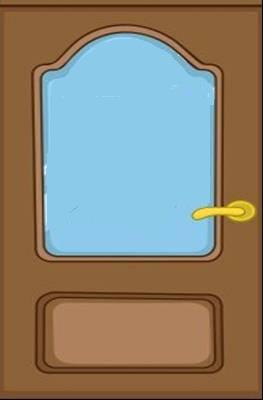 ?
„Ty nevieš, že na vyučovanie hračky nepatria? Žiaci si do školy prinesú  zošity, učebnice, peračník a iné pomôcky.“
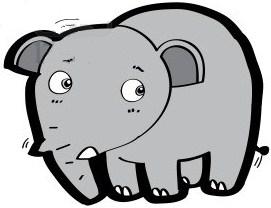 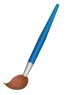 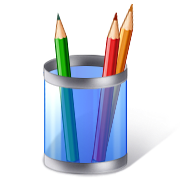 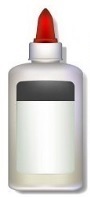 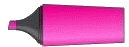 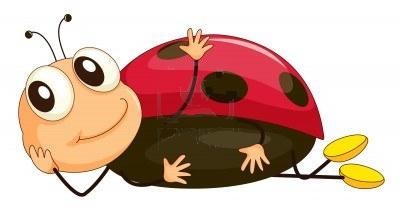 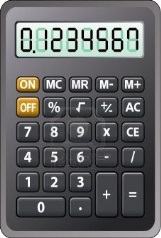 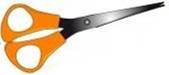 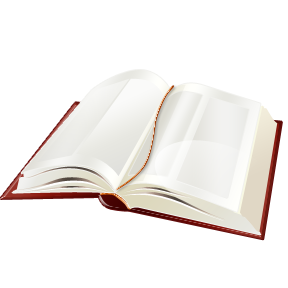 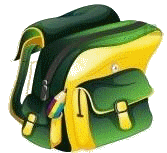 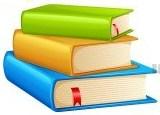 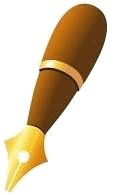 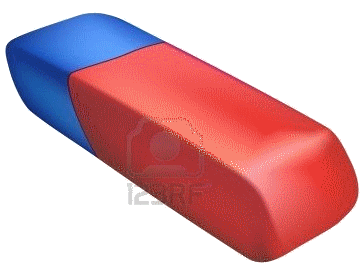 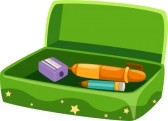 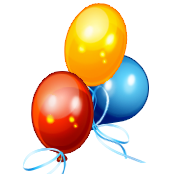 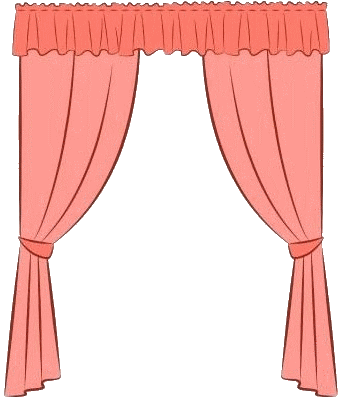 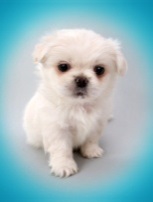 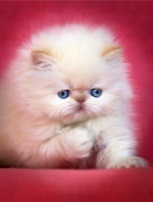 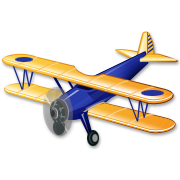 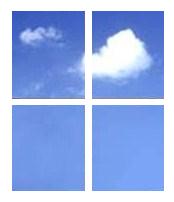 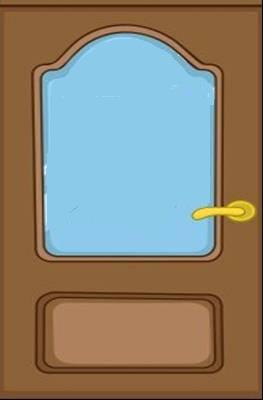 „Mudrlant, tak ponáhľaj sa! 
Do školy prídeme neskoro!“
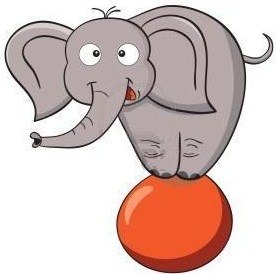 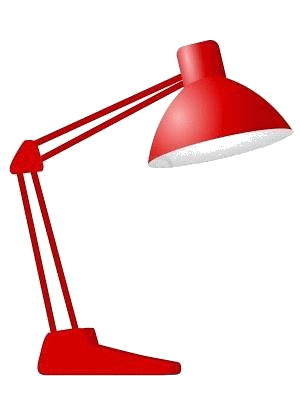 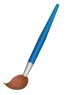 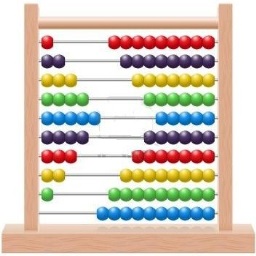 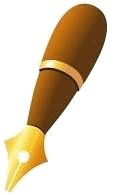 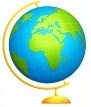 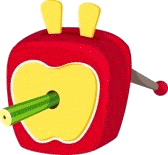 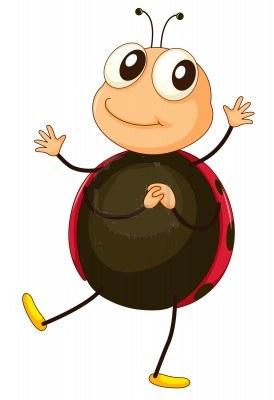 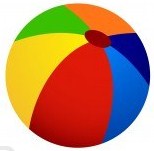 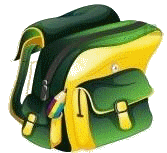 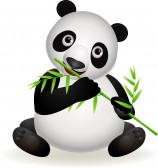 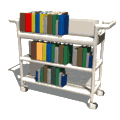 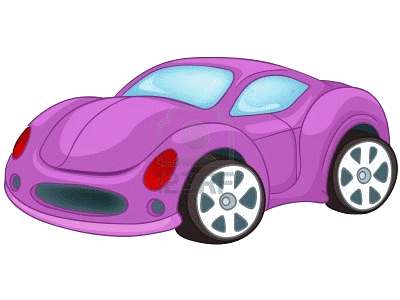 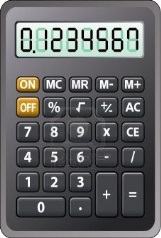 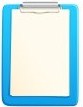 Nejdem do školy! Keď tam nemôžu ísť moje hračky, nejdem  ani ja !
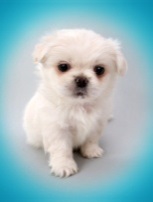 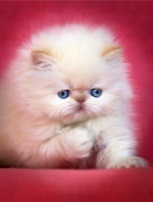 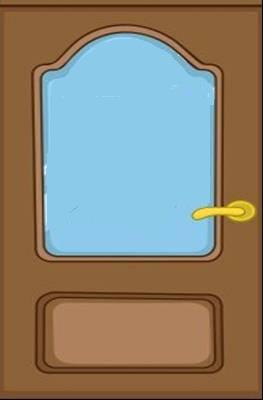 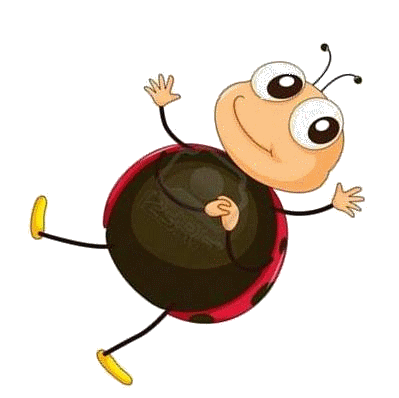 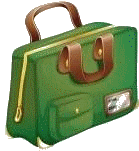 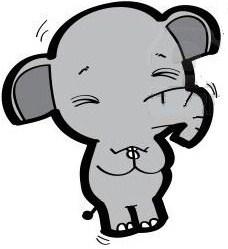 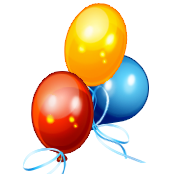 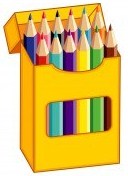 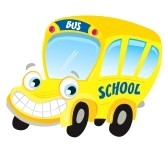 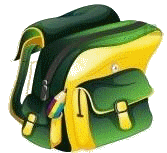 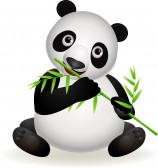 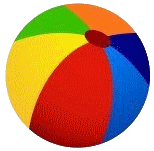 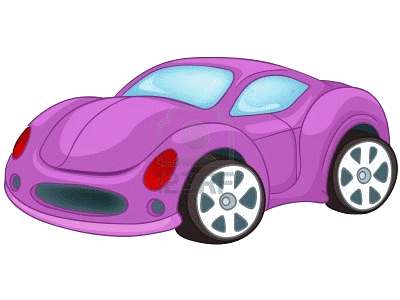 Poradíte Sloníkovi Mudrlantovi, ktoré veci patria do školskej tašky?
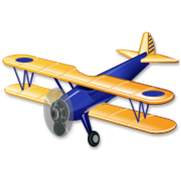 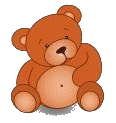 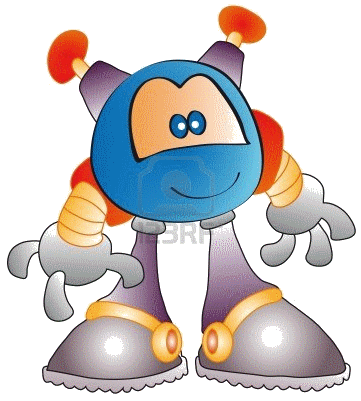 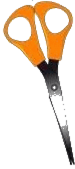 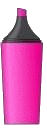 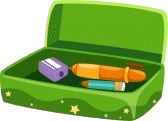 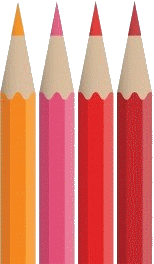 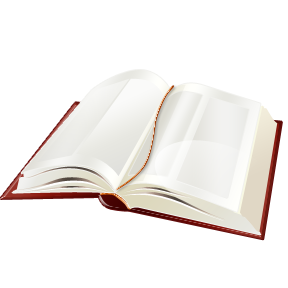 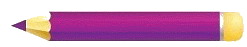 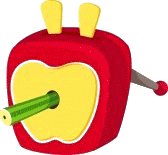 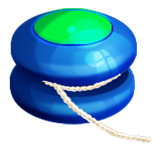 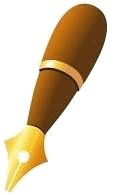 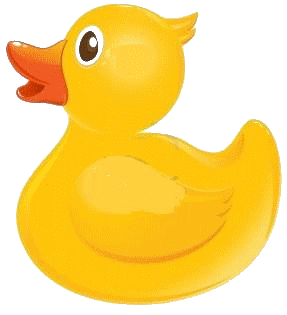 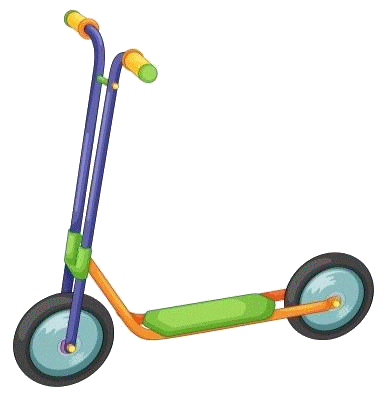 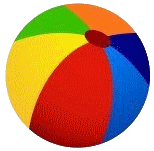 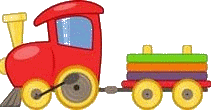 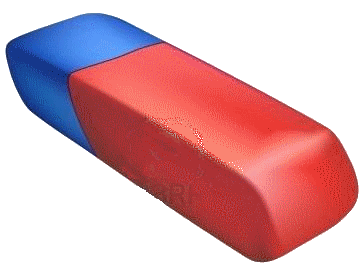 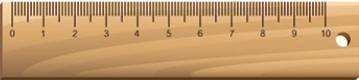 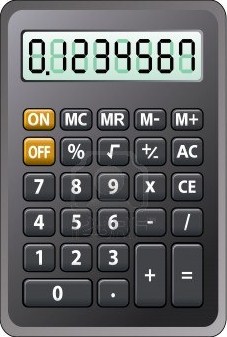 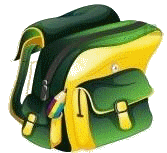 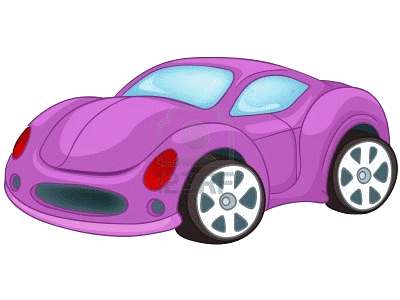 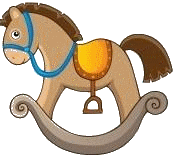 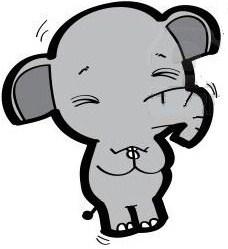